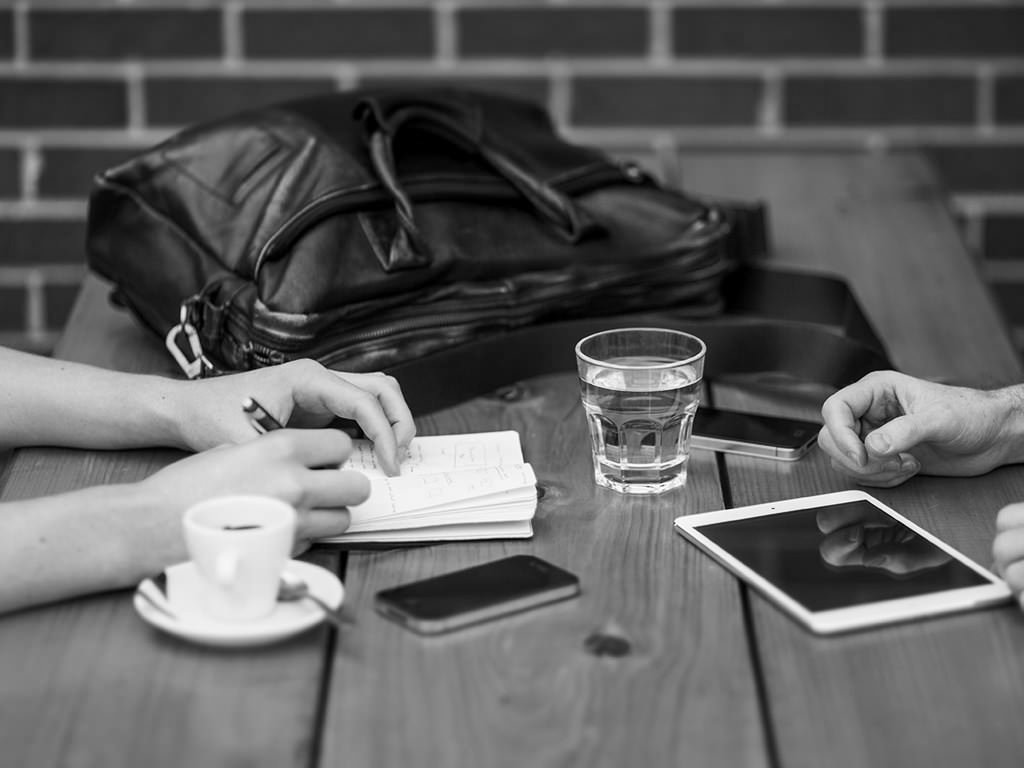 نطاق مبدأ المشروعية
ان خضوع القواعد القانونية المختلفة لا يكون خاضعاً تاماً وكاملاً يشتمل كل ما تقوم به من اعمال لان هنالك من التصرفات الادارية ما يفلت من رقابة المشروعية لاسباب تشريعية وقضائية.فضلاً عن هذا فان الدولة قد تتعرض الى اخطار تتيح للسلطة الادارية التحرر من القواعد القانونية لكي تستطيع مواجهتها.اخيراً فان خضوع الادارة للقواعد القانونية ليس من شأنه ان يشل حركتها او يعرقل من اعمالها، وانما لابد ان تتمتع بهامش من الحرية، يعينها على القيام بنشاطها الاداري ومن ثم تحقيق المصلحة العامة على اكمل وجه.ومن هنا فان نطاق مبدأ المشروعية يستلزم ان ندرس هذه الحالات الثلاث التي تواجه الادارة بادئين اولاً بنظرية اعمال السيادة، ثم نظرية الضرورة واخيراً السلطة التقديرية للادارة.:   - أعمال السيادة :  - نظرية الضرورة
2
3
اولاً اعمال السيادة
وهي طائفة من اعمال السلطة التنفيذية تخرج من اختصاص نظر المحاكم بصفة عامة اذ لا يمكن الطعن بها امام أي جهة قضائية سواء كان ذلك بالالغاء ام بالتعويض في الظروف الاعيتادية ام في الظروف الاستثنائية.
ان مصدر الاعمال الحكومية او اعمال السيادة او اعمال الدولة أي كانت التسمية التي تطلق عليها من صنع وخلق القضاء الاداري الفرنسي ممثلاً بمجلس الدولة الفرنسي فهي نظرية قضائية فرنسية ظهرت لاول مرة ابتداءً من حكم مجلس الدولة الفرنسي في قضية (laffite) في عام 1822، في محاولة من المجلس لاسترضاء الحكومة الملكية التي عادت الى فرنسا بعد سقوط نابليون في عام 1816، وللحيلولة من دون الغاء هذا المجلس الذي هو ثمرة من ثمار حكم نابليون.
 فابتكر المجلس هذه النظرية التي تحمي بعض اعمال السلطة التنفيذية من الالغاء او التعويض او وقف التنفيذ او فحص المشروعية.
وقد نجح مجلس الدولة الفرنسي في هذه السياسة القضائية اذ تمكن من الاستمرار والحصول على سلطة القضاء البات او المفوض ابتداءً من عام 1872 وغدت احكامه نهائية ولا تحتاج الى تأييد من رئيس السلطة التنفيذية، واضحى المجلس عندها سلطة قضائية بكل معنى الكلمة.
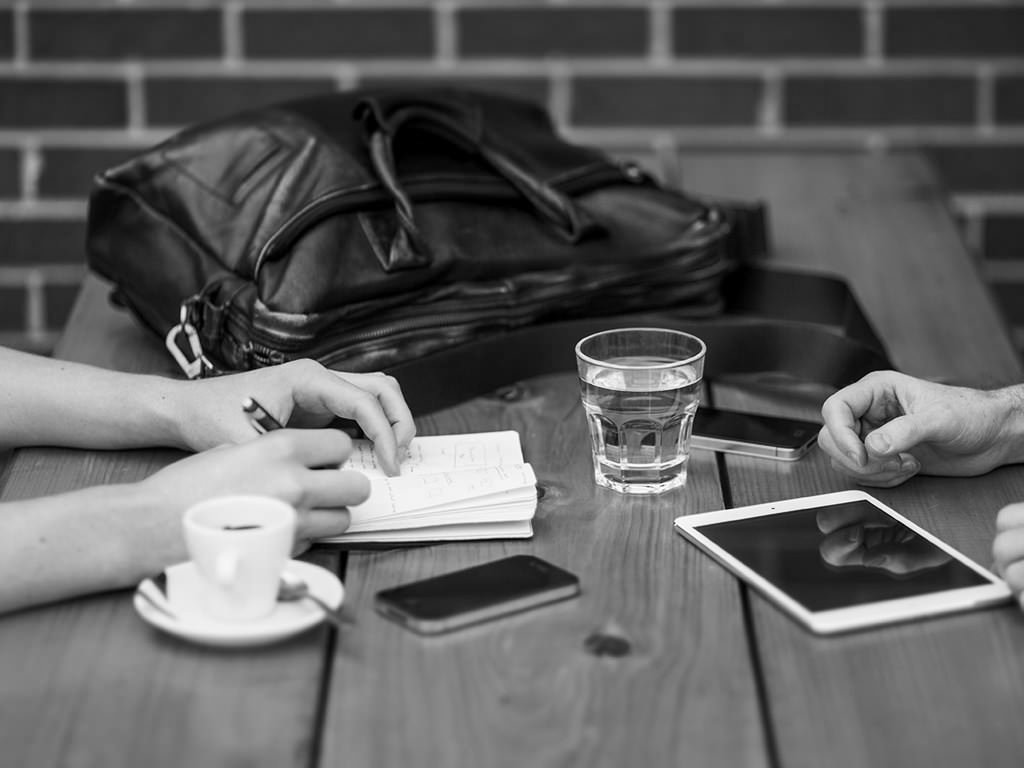 اسباب عدم خضوع اعمال السيادة لرقابة القضاء: 
ان هذه الاسس التي سنتاولها تباعاً تقتصر على فرنسا ومن ثم ظهرت في هذا الشأن اراء منها:
- الاساس التشريعي لنظرية اعمال السيادة الذي قال به بعض الفقهاء في فرنسا لاسيما نص المادتين 47 من القانون الصادر في عام 1849 و 26 من القانون الصادر في عام 1872، بعد هذه النصوص تتيح للوزراء الحق في ان يرفعوا الى محكمة تنازع الاختصاص القضايا المرفوعة امام مجلس الدولة والتي لا تختص المحاكم الادارية بنظرها. ولكن هذا التفسير كان غير دقيق، لان النص الوارد في هاتين المادتين، انما يرمي الى ايجاد نوع من التوازن بين اختصاصات جهتي القضاء الاعتيادي والاداري، ومن ثم فشل تحديد اساس هذه النظرية.
- يرى جانب من الفقهاء ان الاساس السليم لتأسيس نظرية اعمال الحكومة انما هي قواعد الاختصاص القضائي، فاعمال السيادة هي اعمال صادرة من السلطة التنفيذية بوصفها حكومة وليس ادارة، فهي اعمال من طبيعة خاصة تتحصن من رقابة القضاء، لانها تتصل بعلاقات السلطة العامة بعضها بالبعض الاخر نحو قرار حل البرلمان  الذي يتصل بعلاقة السلطة التنفيذية مع السلطة التشريعية، او لانها تتصل بمعاهدات وعلاقات دولية، ومن ثم تثير مسائل تدخل في اطار القانون الدولي العام، نحو اعلان الحرب فهذه الاعمال لا تدخل ضمن مفهوم المنازعات الادارية الي يختص القضاء الاداري بالفصل فيها، فضلاً عن انها تخرج عن اختصاص القضاء الاعتيادي.
4
ثانياً: نظرية الضرورة
الاصل ان الادارة ينبغي عليها الالتزام بالقواعد القانونية في كل وقت والتي كانت الظروف على وفق مبدأ المشروعية، ولكن هذا المبدأ وان كان صالحاً في الاوقات الطبيعية الا انه يبدو صعب التطبيق في اوقات الازمات والاضطرابات اذ قد يترتب على الادارة بمبدأ المشروعية كما هو في الظروف الاستثنائية،  الى استفحال هذه الازمات مما يؤدي الى انهيار الدولة، او على الاقل تعريض سلامتها لمخاطر شديدة تعصف بوجودها وبكل ما حرص مبدأ المشروعية على المحافظة عليها.
ان لكل شيء حسن وجهه السيء، والوجه السيء لمبدأ المشروعية انه يؤدي الى حدوث اضرار بليغة بالدولة، في حال ما اذا وجدت ظروف استثنائية طارئة مثل الحروب والكوارث الطبيعية والازمات لان التقيد بالقواعد القانونية لن يسعف الادارة في مواجهتها، لانه تستدعي السرعة في ذلك للمحافظة على سلامة البلد، ودفع الاخطار والكوارث العامة.
5
تكييف نظرية الضرورة
اما القسم الثاني من الفقهاء فيرى فيها نظرية قانونية على اساس ان الدولة هي التي اوجدت القانون، وهي تخضع له لتحقيق مصالحها، وعلى اثر ذلك فهي لا تخضع له لتحقيق مصالحها، وعلى اثر ذلك فهي لا تخضع له اذا كان تحقيق صالحها في عدم الخضوع له، فالقانون وسيلة لغاية وهي حماية الجماعة، فاذا لم تؤد هذه القواعد الى تلك الغاية فلا يجوز الخضوع للقانون وعلى الحكومة ان تضحي به في سبيل الجماعة.  ويترتب على هذا التكييف ان الاعمال والاجراءات والقرارات التي تتخذ في احوال الضرورة تعد اجراءات مشروعة لانها تحدد هدف القانون النهائي وهو المحافظة على سلامة الدولة، وهو يعني ان لا مسؤولية على الدولة عما يترتب من اعمال ضرورة من اضرار وقد ايد الفقهاء الالمان هذا التكييف.
لقد تعرض التكيف الالماني لنظرية الضرورة الى انتقاد الفقهاء الفرنسيين، اذ وصفها بأنها نظرية دكتاتورية تستهدف اضفاء طابع قانوني على نهج استبدادي واضح.
لقد حاول بعض الفقهاء الفرنسيين التوفيق بين التكييف الالماني والتكييف الفرنسي لنظرية الضرورة، اذ قالوا بانه يمكن للحكومة في ظرةوف استثنائية معينة ان تتخذ اعمال مخالفة للقانون، وذلك بشرط ان تكون هنالك استحالة مادية لجمع البرلمان او على الاقل ان لا يكون البرلمان في حالة اجتماع، وان تكون هنالك حالة ضرورة لا يمكن معها انتظار دعوة البرلمان للاجتماع، مثل حالة الحرب او العصيات المسلح او الاضراب العام.
لقد انقسمت اراء الفقهاء بشأن تكييف هذه النظرية على قسمين الاول يرى فيها نظرية سياسية واقعية تخرج عن دائرة المشروعية، ومن ثم فان الاجراءات والقرارات جميعها التي تتخذها الادارة لمواجهة الظروف الاستثنائية مخالفة فيها للقواعد القانونية، تعد اجراءات باطلة وتظل غير مشروعة قانوناً، وترتب مسؤولية الادارة فيها. ما لم يصححها البرلمان لاحقاً بوصفه السلطة التشريعية المختصة باصدار قوانين التضمينات التي تعفي الادارة من المسؤولية، او من خلال اصدار تشريعات تتضمن نصوص هذه التصرفات الباطلة وتنص على الاثر الرجعي لها ابتداءً من تاريخ صدور القرار الباطل، وقد ايد الفقهاء الفرنسيون هذا التكييف.
6
شروط تطبيق نظرية الضرورة
لتطبيق نظرية الضرورة يشترط ان تتوافر الشروط الاتية:
وجود تهديد بخطر جسيم حال موجه الى الدولة...
استحالة مواجهة هذا التهديد بالطرائق الاعتيادية
تحقق الارتباط بين اعمال حالة الضرورة والهدف منها، اذ ينبغي ان لا تستهدف هذه الاعمال سوى المحافظة على سلامة الدولة وبمواجهة الظروف الاستثنائية التي تهددها، واعادة الاوضاع الى طبيعتها الاعتيادية في اقل وقت ممكن.
لا يجوز لاعمال الضرورة ان تتدخل في المجال المحتجز للقانون، وهو مجال يحدده المشرع الدستوري وقد ينوب عنه او يكمله القضاء والفقه.
مما يؤخذ عليه هذا الشرط ان اعمال الضرورة تتطلب في كثير من الاحيان الخروج عن القواعد القانونية والقيام باعمال قد تكون غير مشروعة في الظروف الطبيعية.
ومن الجدير بالذكر ان الادارة ان كان لها ان تخالف القانون الاعتيادي، فانه لا يجوز لها ان تخالف الدستور او ان تعدله كلياً او جزئياً، ما لم ينص الدستور على خلاف ذلك، لانه سنخرج بذلك من دائرة نظرية الضرورة ومبدأ المشروعية والدولة القانونية الى دائرة الانقلابات والثورات واندماج السلطات..
يجب ان ينتهي تطبيق نظرية الضرورة بنهاية او زوال الظرف الاستثنائي الذي دعا الى تطبيقها.
8
You can also split your content
White
Is the color of milk and fresh snow, the color produced by the combination of all the colors of the visible spectrum.
Black
Is the color of coal, ebony, and of outer space. It is the darkest color, the result of the absence of or complete absorption of light.
9
In two or three columns
Yellow
Is the color of gold, butter and ripe lemons. In the spectrum of visible light, yellow is found between green and orange.
Blue
Is the colour of the clear sky and the deep sea. It is located between violet and green on the optical spectrum.
Red
Is the color of blood, and because of this it has historically been associated with sacrifice, danger and courage.
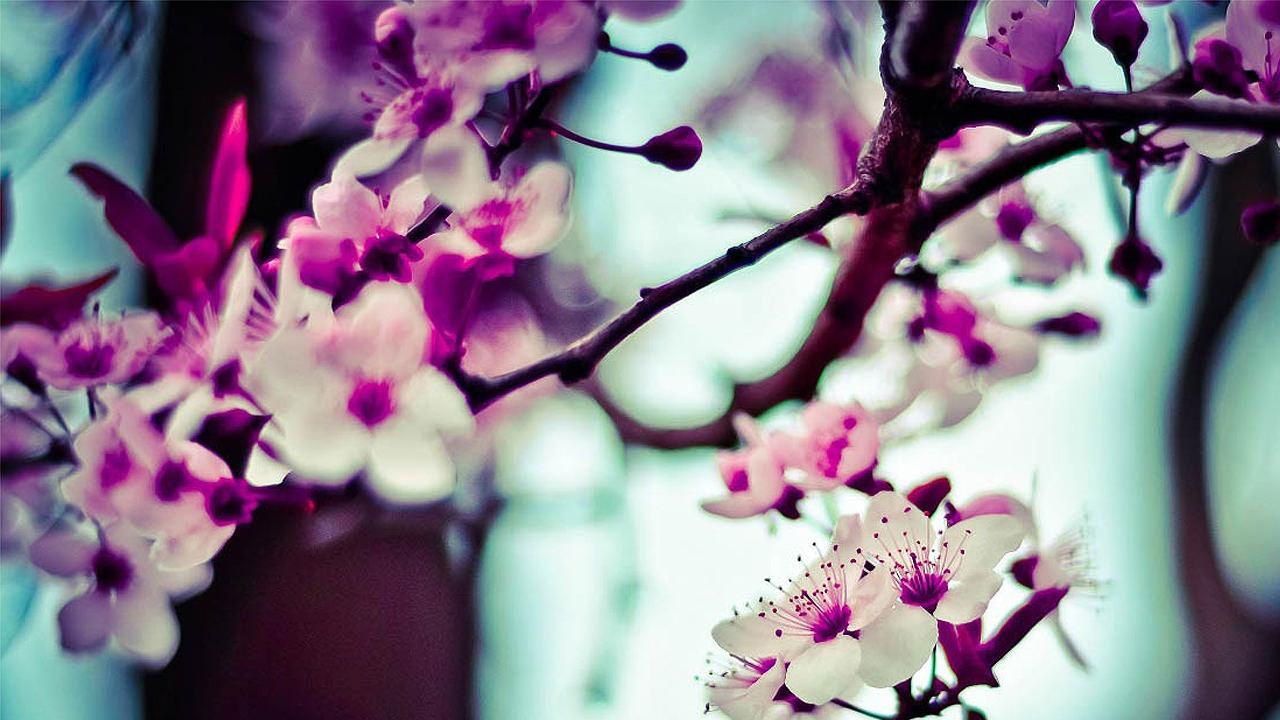 10
A picture is worth a thousand words
A complex idea can be conveyed with just a single still image, namely making it possible to absorb large amounts of data quickly.
11
Want big impact? Use big image.
12
Use charts to explain your ideas
Gray
White
Black
13
And tables to compare data
14
Maps
our office
15
89,526,124
Whoa! That’s a big number, aren’t you proud?
16
89,526,124$
That’s a lot of money
185,244 users
And a lot of users
100%
Total success!
17
Our process is easy
first
second
last
18
Let’s review some concepts
Yellow
Is the color of gold, butter and ripe lemons. In the spectrum of visible light, yellow is found between green and orange.
Blue
Is the colour of the clear sky and the deep sea. It is located between violet and green on the optical spectrum.
Red
Is the color of blood, and because of this it has historically been associated with sacrifice, danger and courage.
Yellow
Is the color of gold, butter and ripe lemons. In the spectrum of visible light, yellow is found between green and orange.
Blue
Is the colour of the clear sky and the deep sea. It is located between violet and green on the optical spectrum.
Red
Is the color of blood, and because of this it has historically been associated with sacrifice, danger and courage.
20
Place your screenshot here
Android project
Show and explain your web, app or software projects using these gadget templates.
21
iPhone project
Place your screenshot here
Show and explain your web, app or software projects using these gadget templates.
22
Place your screenshot here
Tablet project
Show and explain your web, app or software projects using these gadget templates.
23
Desktop project
Place your screenshot here
Show and explain your web, app or software projects using these gadget templates.
24
ANY QUESTIONS?
You can find me at @username & user@mail.me
Thanks!
25
Credits
Special thanks to all the people who made and released these awesome resources for free:
Presentation template by SlidesCarnival
Photographs by Unsplash
26
Presentation design
This presentation uses the following typographies and colors:
Titles: Vidakola
Body copy: Montserrat

If you need to install the fonts you can download them from:
https://www.fontsquirrel.com/fonts/vidaloka
https://www.fontsquirrel.com/fonts/montserrat
You don’t need to keep this slide in your presentation. It’s only here to serve you as a design guide if you need to create new slides or download the fonts to edit the presentation in PowerPoint®
27
Other gradients
If you prefer other color palette copy one of these gradients and replace the fucsia-purple one inside the Master Slides.
28
SlidesCarnival icons are editable shapes. 

This means that you can:
Resize them without losing quality.
Change fill color and opacity.
Change line color, width and style.

Isn’t that nice? :)

Examples:
29
😉
Now you can use any emoji as an icon!
And of course it resizes without losing quality and you can change the color.

How? Follow Google instructions https://twitter.com/googledocs/status/730087240156643328
✋👆👉👍👤👦👧👨👩👪💃🏃💑❤😂😉😋😒😭👶😸🐟🍒🍔💣📌📖🔨🎃🎈🎨🏈🏰🌏🔌🔑 and many more...